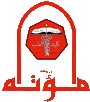 Pentose Phosphate Pathway
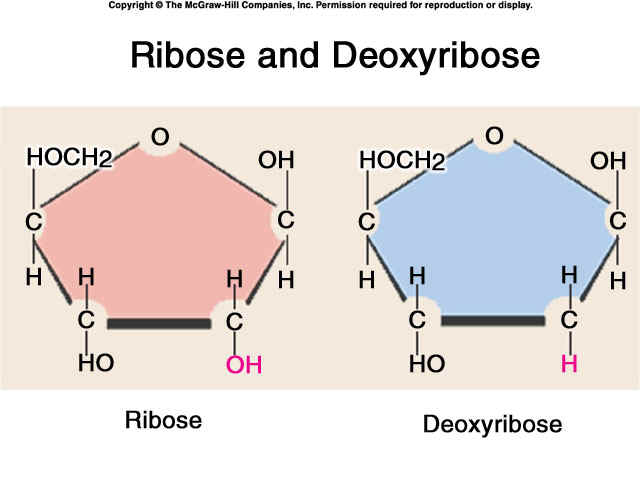 Dr. Nesrin Mwafi
  Biochemistry & Molecular Biology Department 
Faculty of Medicine, Mutah University
Pentose Phosphate Pathway
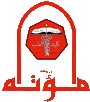 The predominant pathway for glucose catabolism is glycolysis which yield pyruvate followed by oxidation to CO2 in the Krebs cycle
Pentose phosphate pathway (PPP) is an anabolic rather than catabolic pathway. PPP is an alternative pathway for  glucose metabolism which draws G6P from the glycolysis cycle
PPP occurs in the cytosol of the cell. It has two main purposes: 
To generate NADPH molecules (universal reductant) required for biosynthetic pathways and detoxification reactions
To generate the pentose sugar “ribose-5-phosphate” required for nucleotides and nucleic acids biosynthesis
Nicotinamide Adenine Dinucleotide
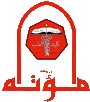 Nicotinamide adenine dinucleotide, abbreviated as NAD+, is a coenzyme found in all living cells
It is composed of two nucleotides linked through their phosphate groups

The coenzyme is found in two forms in cells: 
The oxidized form “NAD+” is an oxidizing                             agent which can accept electrons from                          other molecules and becomes reduced

The reduced form “NADH” which can                                 be used as a reducing agent                                    (electrons donor)
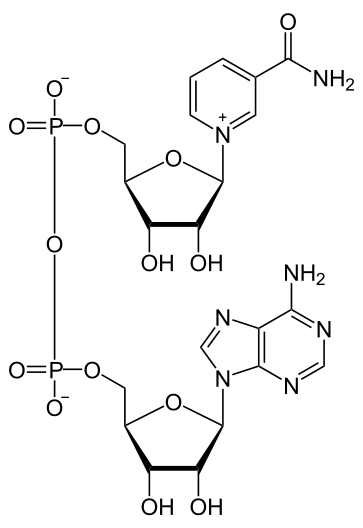 NAD+
Nicotinamide Adenine Dinucleotide
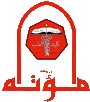 Therefore, Nicotinamide adenine dinucleotide is used in redox reactions during metabolism carrying electrons from one reaction to another (RH2 + NAD+ → NADH + H+ + R)
H+
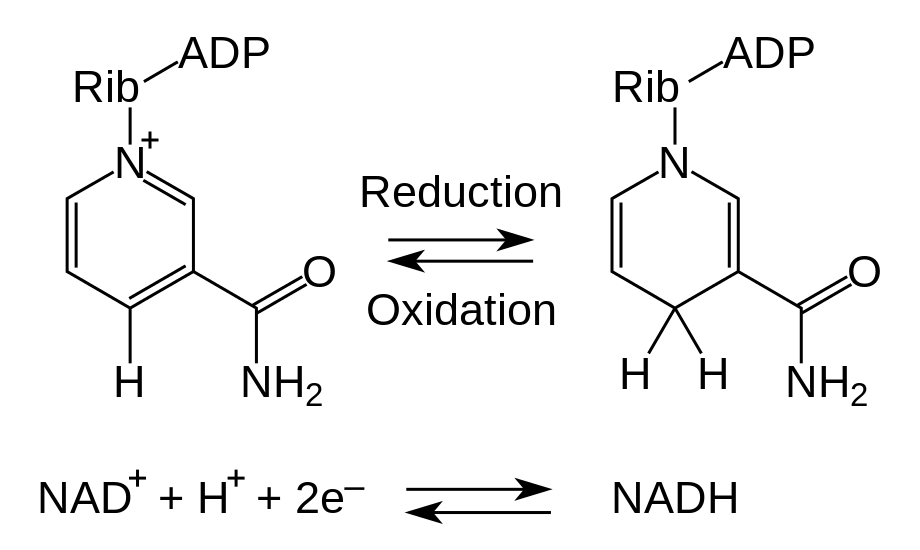 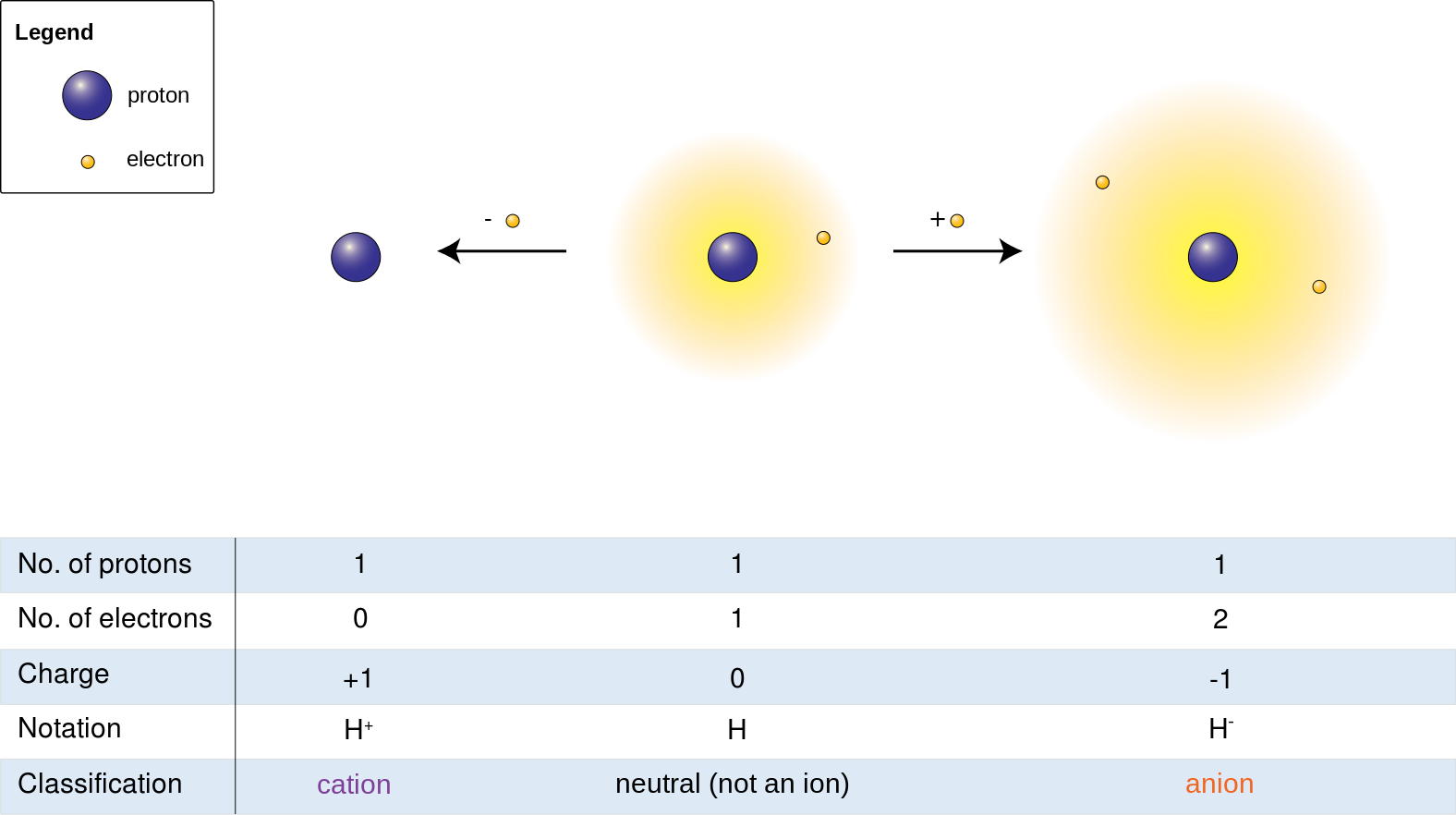 H
H-
Nicotinamide Adenine Dinucleotide Phosphate
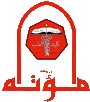 Nicotinamide adenine dinucleotide phosphate (abbreviated as NADP+) differs from NAD+ in the presence of additional phosphate group on the C2’  of the adenosine ribose ring
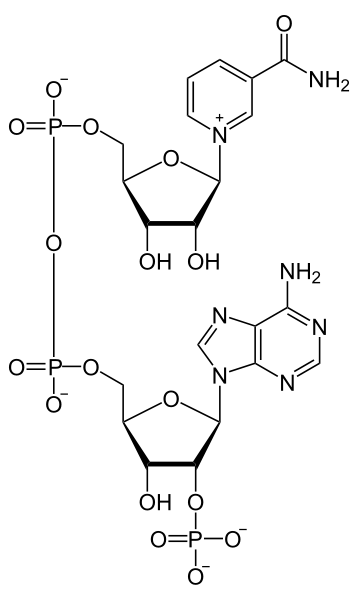 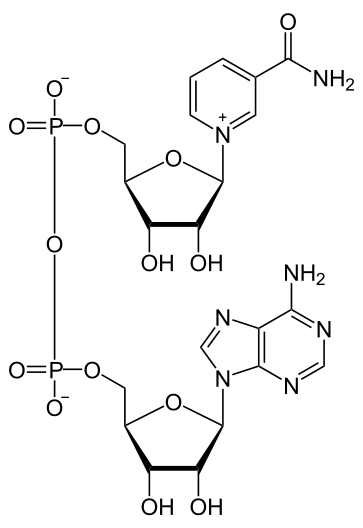 NADP+
NAD+
Nicotinamide Adenine Dinucleotide Phosphate
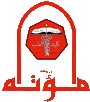 Nicotinamide adenine dinucleotide phosphate exists in two forms: NADP+ the oxidized form and NADPH the reduced form
This coenzyme is used in anabolic rather than catabolic reactions such as lipid and nucleic acid synthesis which require NADPH as reducing agent. Additionally, it has a role in detoxification reactions  
Pentose phosphate pathway is the major source of NADPH in animals (continuously regenerated from NADP+) 

Tissues such as liver, adipose tissue, mammary gland and adrenal gland are rich in PPP enzymes because NADPH is used for fatty acids and steroids biosynthesis

High level of PPP enzymes also seen in rapidly proliferating cells  but PPP is nearly absent in other tissues like skeletal muscles
Nicotinamide Adenine Dinucleotide
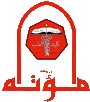 Nicotinamide adenine dinucleotide is synthesized by two different metabolic pathways:
 A de novo pathway: most organisms synthesize NAD+ from simple components like tryptophan in animals and aspartic acid in plants. 
 Some NAD+ is converted to NADP+ via NAD+ kinase which phosphorylate NAD+ in an ATP-dependent step




A salvage pathways: by recycling preformed components back to NAD+ such as nicotinic acid and nicotinamide obtained from food (i.e. niacin or vitamin B3)
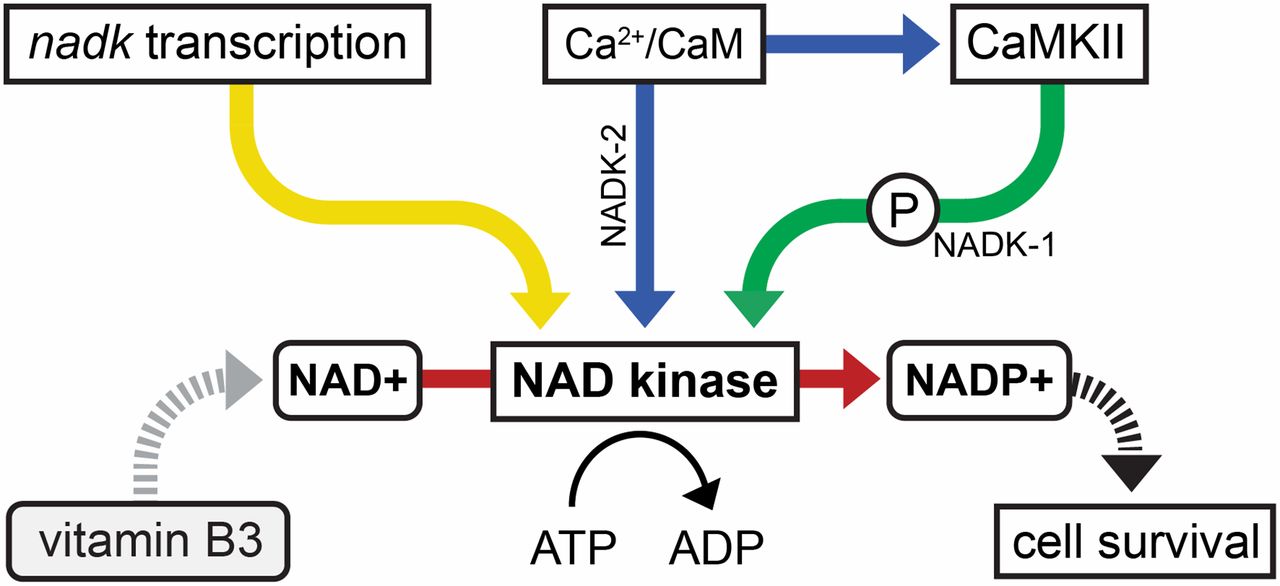 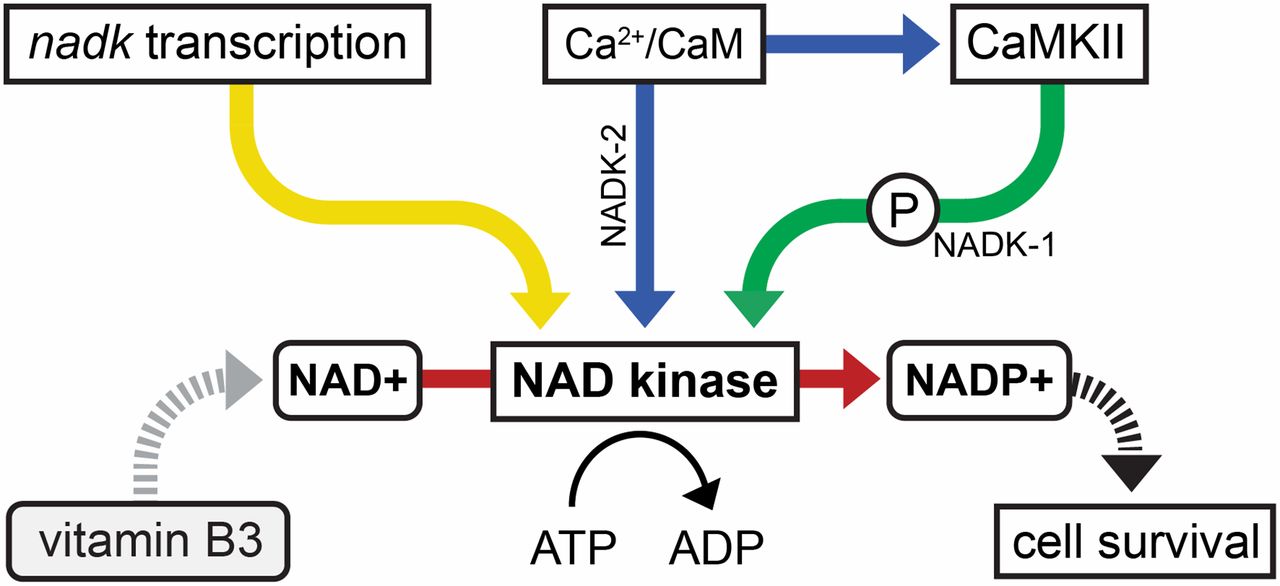 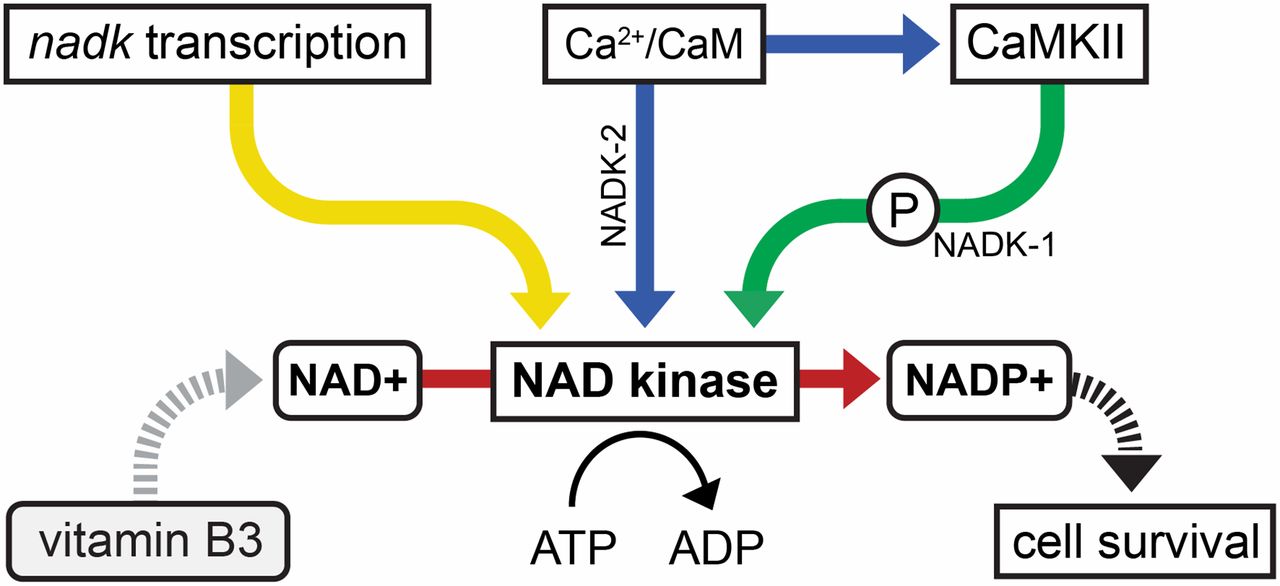 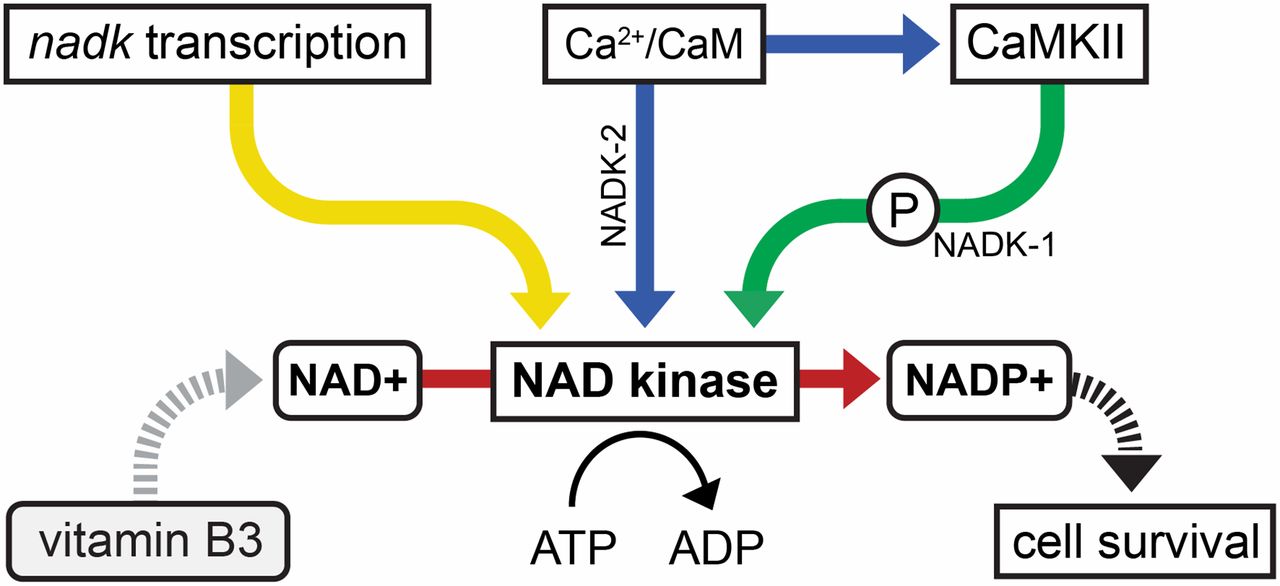 From Glycolysis to PPP
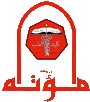 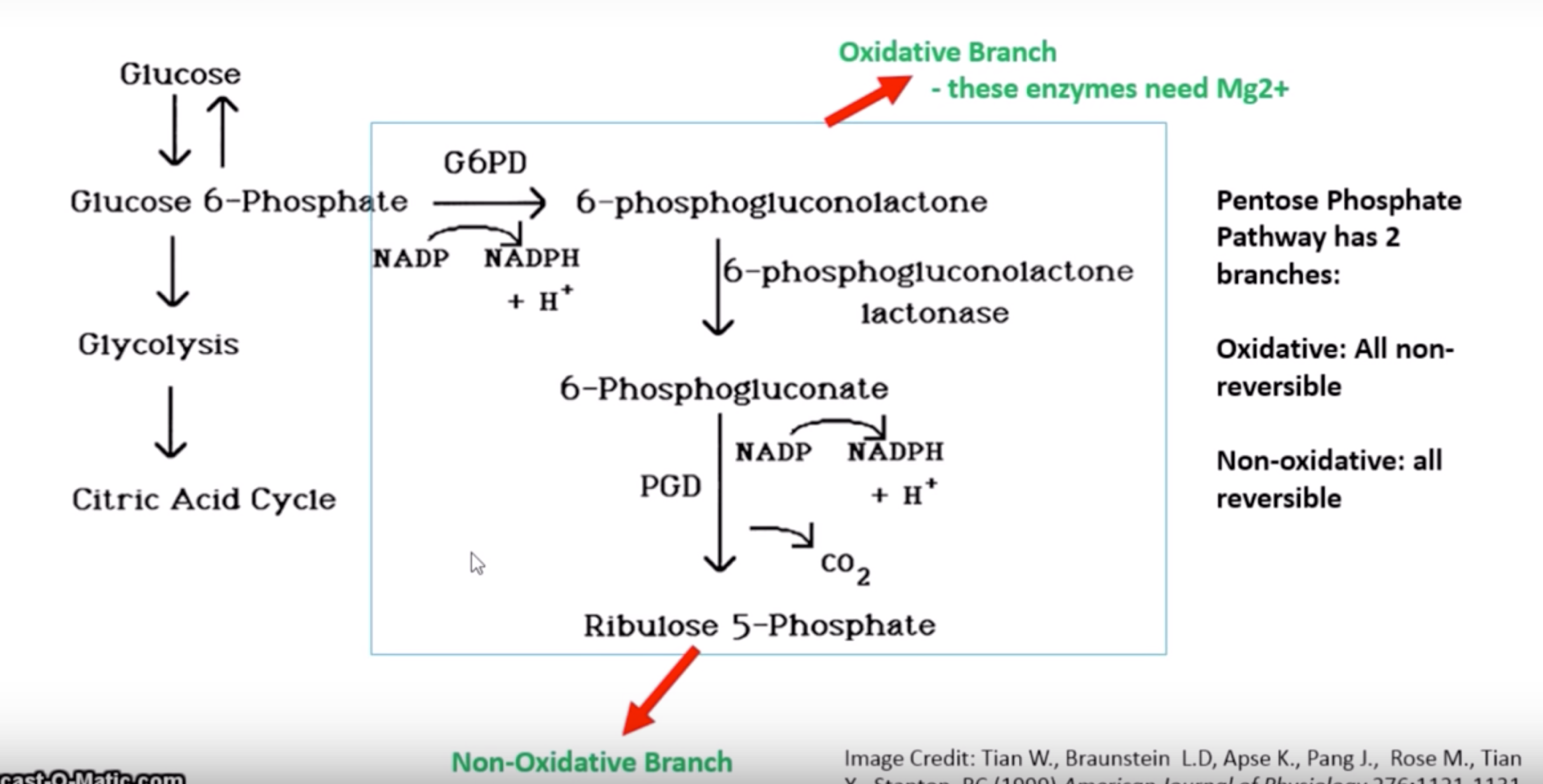 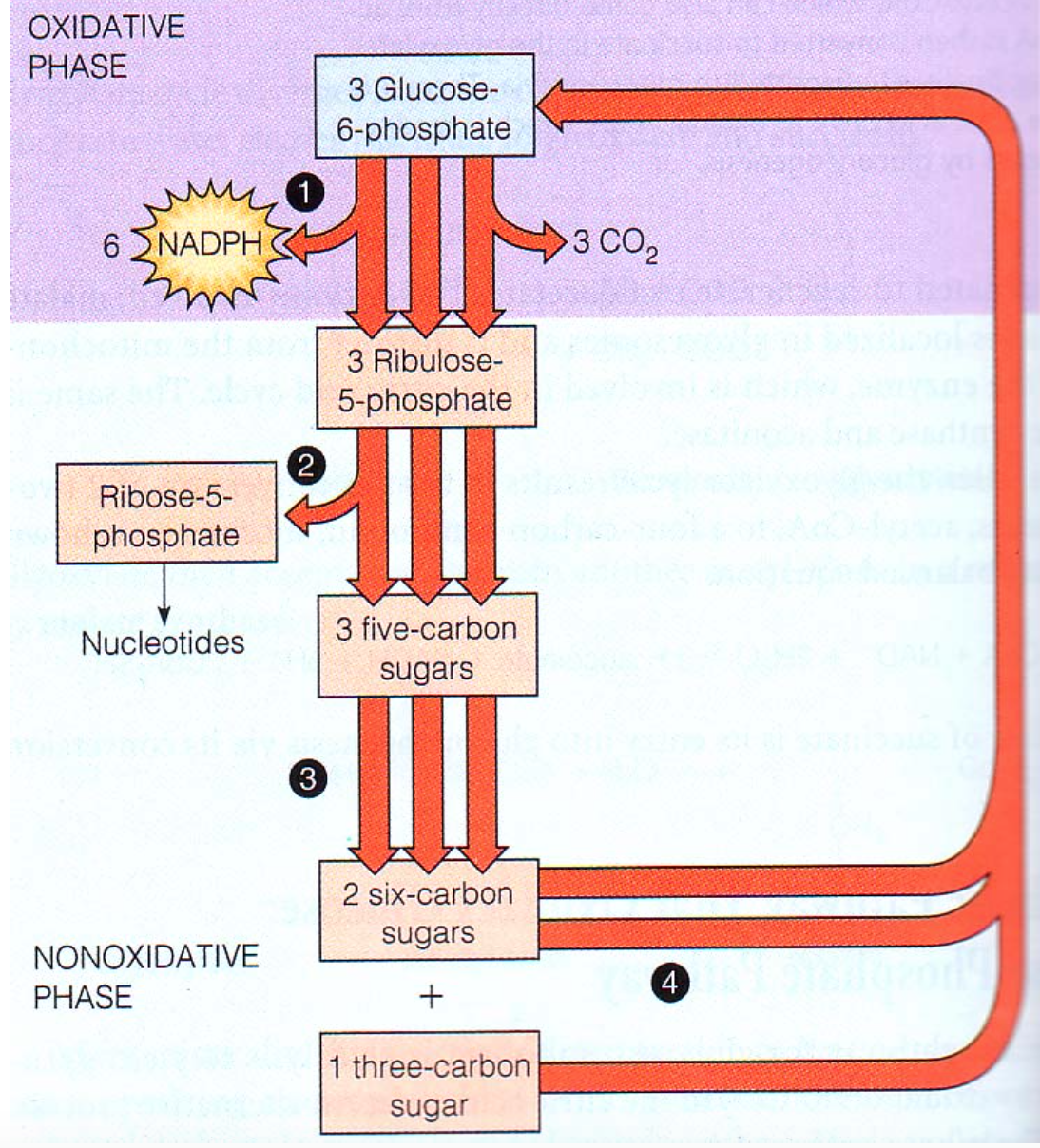 ate
Pentose Phosphate Pathway
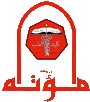 The PPP pathway consists of two phases: the oxidative phase (irreversible reactions) during which NADPH molecules are generated and the non-oxidative phase (reversible reactions)  during which different sugars phosphates  are synthesized according to cellular need
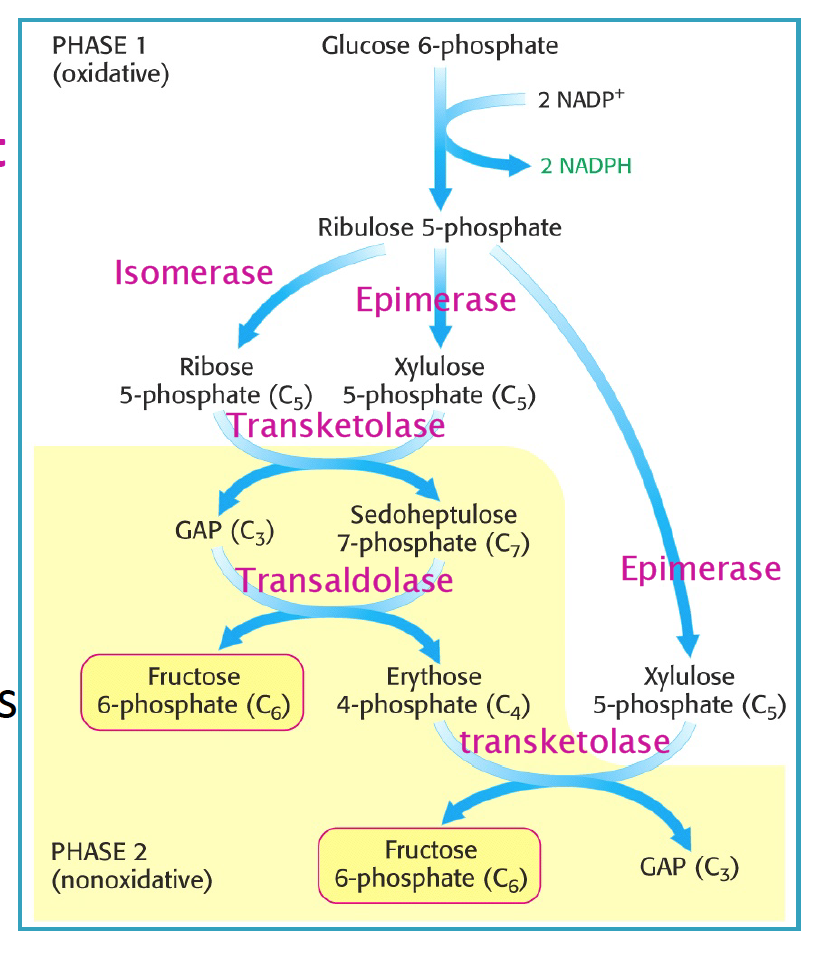 The Oxidative Pathway
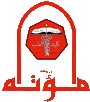 Step 1: Glucose-6-phosphate (G6P) is oxidized by         G6P dehydrogenase generating 6-phosphogluconolactone. One NADP+ is reduced to NADPH 







Step 2: 6-phosphogluconolactone is hydrolyzed in presence of H2O by glucolactonase to 6-phosphogluconate
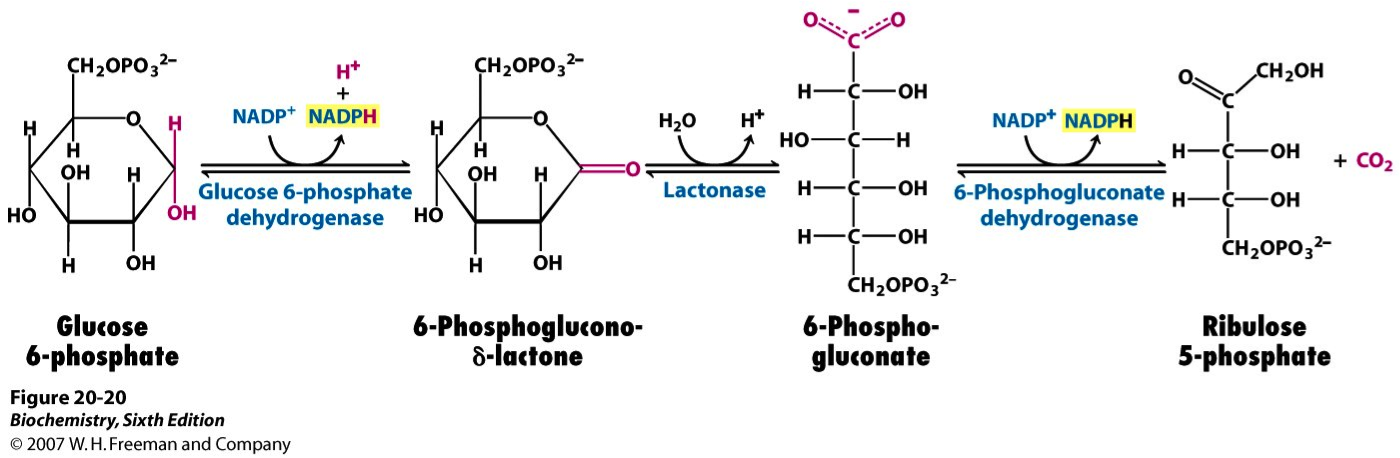 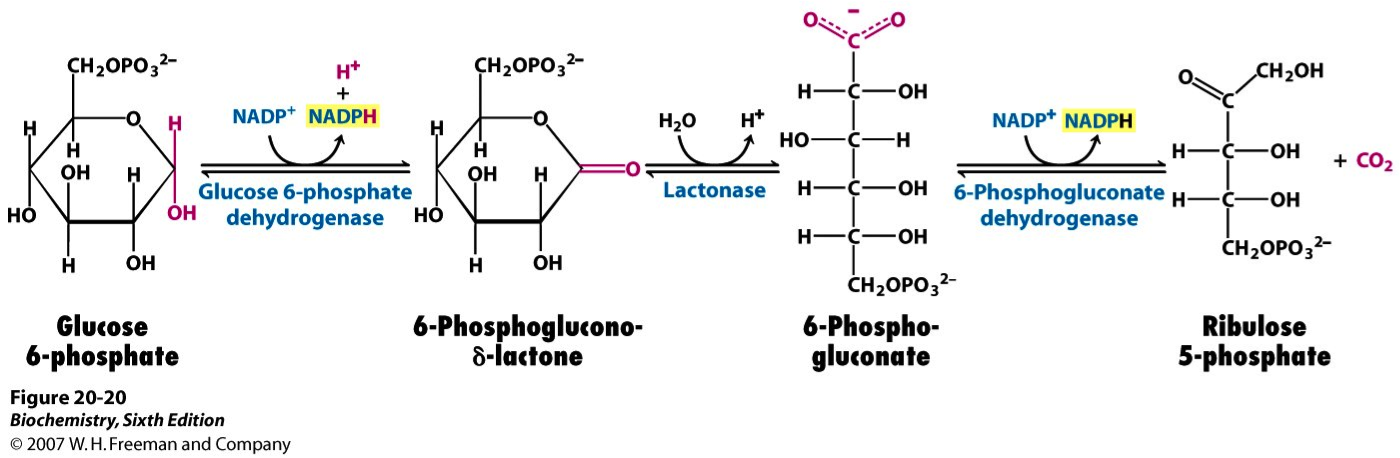 6-Phosphogluconolactone
Glucose-6-P
The Oxidative Pathway
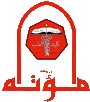 Step 3: 6-phosphogluconate undergoes oxidative decarboxylation to yield ribulose-5-phosphate, CO2 and another NADPH. Initially, OH at C3 is                                     oxidized to carbonyl group                                                 and subsequently carboxyl                                             group at C1 is eliminated                                                     as CO2
COO-
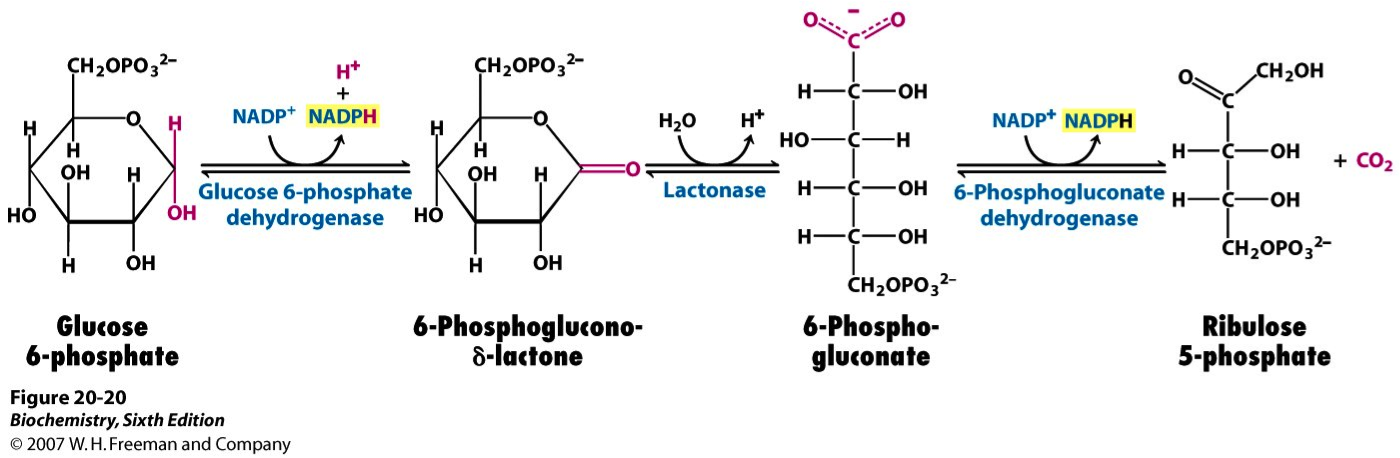 Glucolactonase
6-Phosphogluconolactone
6-Phosphogluconate
COO-
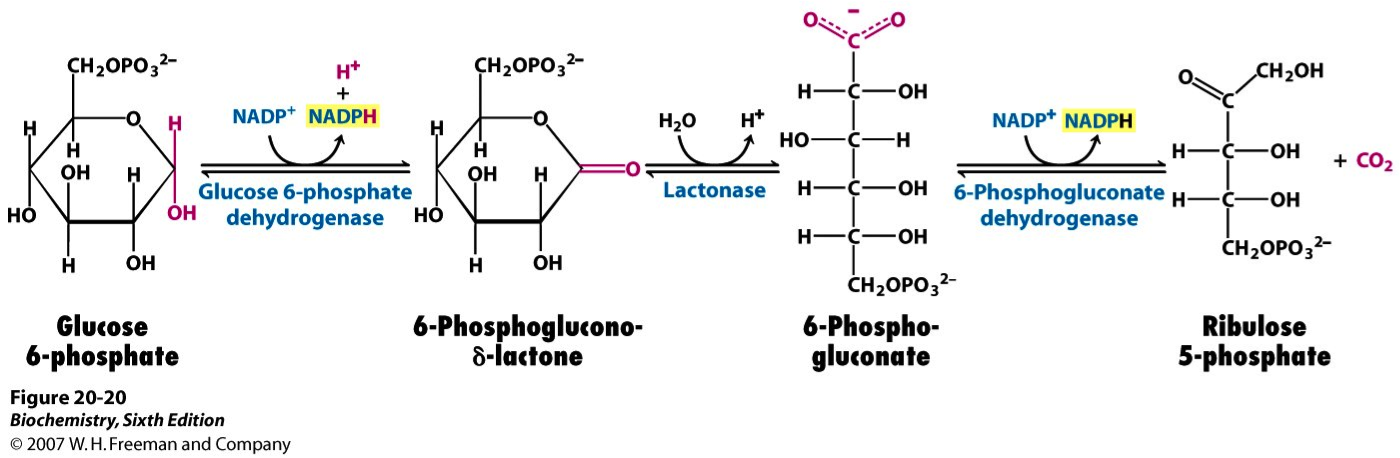 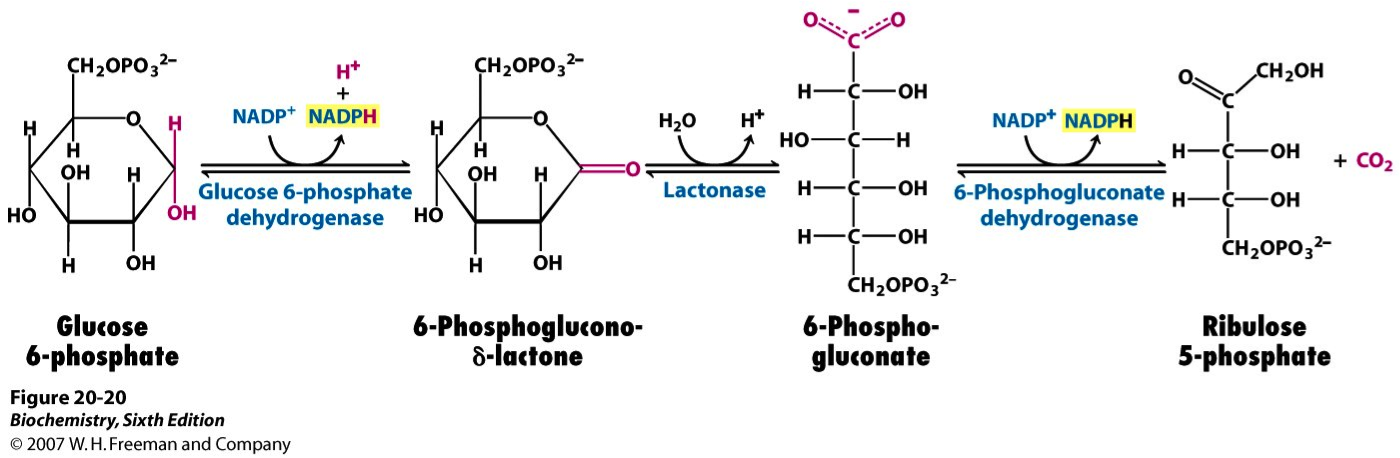 6-Phosphogluconate
Ribulose-5-phosphate
The Oxidative Pathway
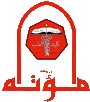 The net result of this process is:  
   
G6P + 2NADP+ + H2O → ribulose-5-phosphate + 2NADPH + 2H+ + CO2
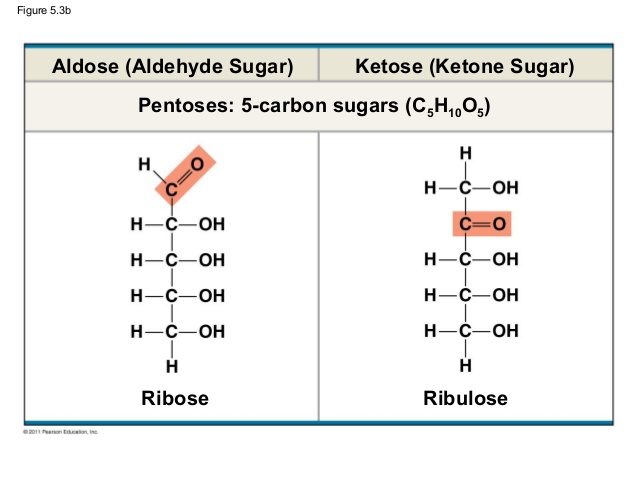 The Non-oxidative Pathway
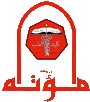 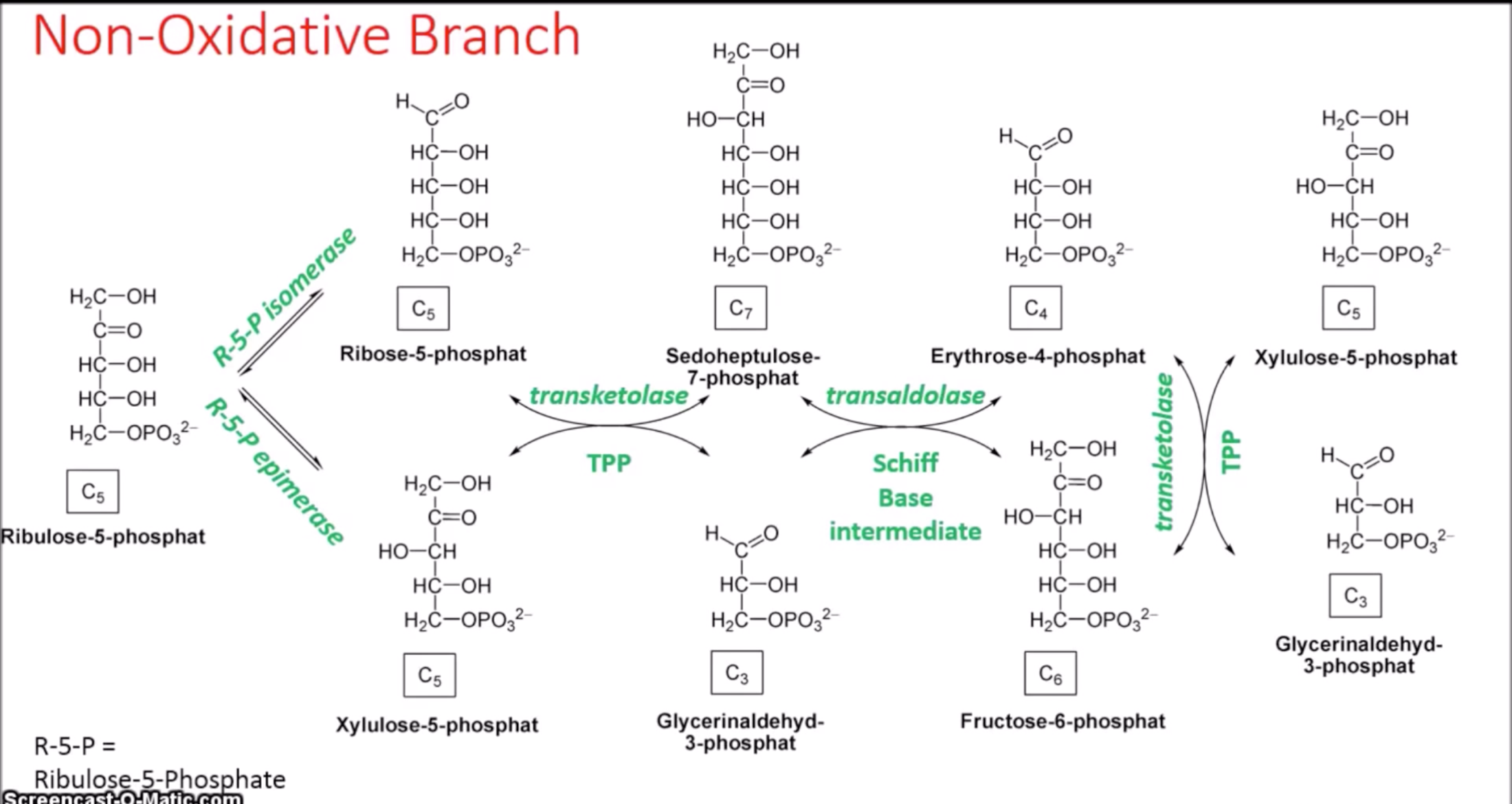 The non-oxidative pathway is the alternative fates of pentose phosphates
The Non-oxidative Pathway
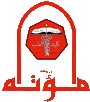 Step 1: is the beginning of the non-oxidative phase. Some of the ribulose molecules are converted to ribose-5-phosphate by phosphopentose isomerase and some are converted to xylulose-5-phosphate by phosphopentose      3-epimerase
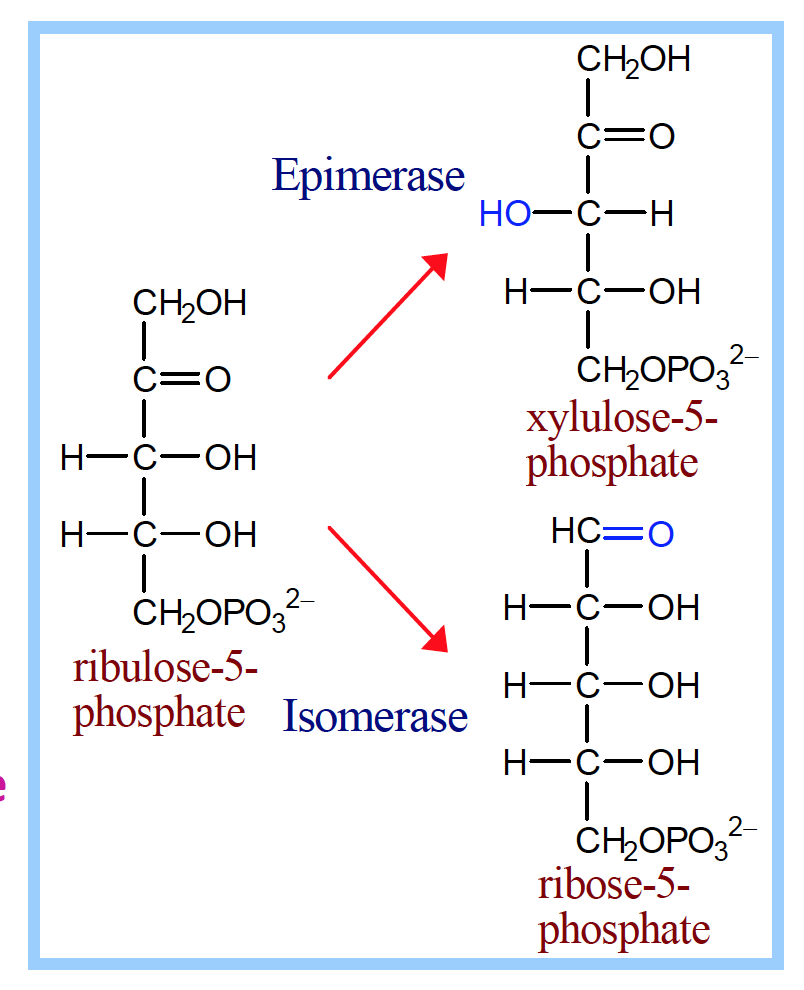 The Non-oxidative Pathway
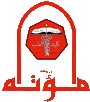 Step 2: the produced two pentoses: ribose-5-phosphate and xylulose-5-phosphate can react together in a reaction catalyzed by transketolase which transfers a two carbon fragment from xylulose-5-phosphate to ribose-5-phosphate to generate sedoheptulose-7-phosphate (7C) and glyceraldehyde-3-phosphate (3C)
An activated glycolaldehyde fragment is transferred using thiamine pyrophosphate (TPP) as coenzyme
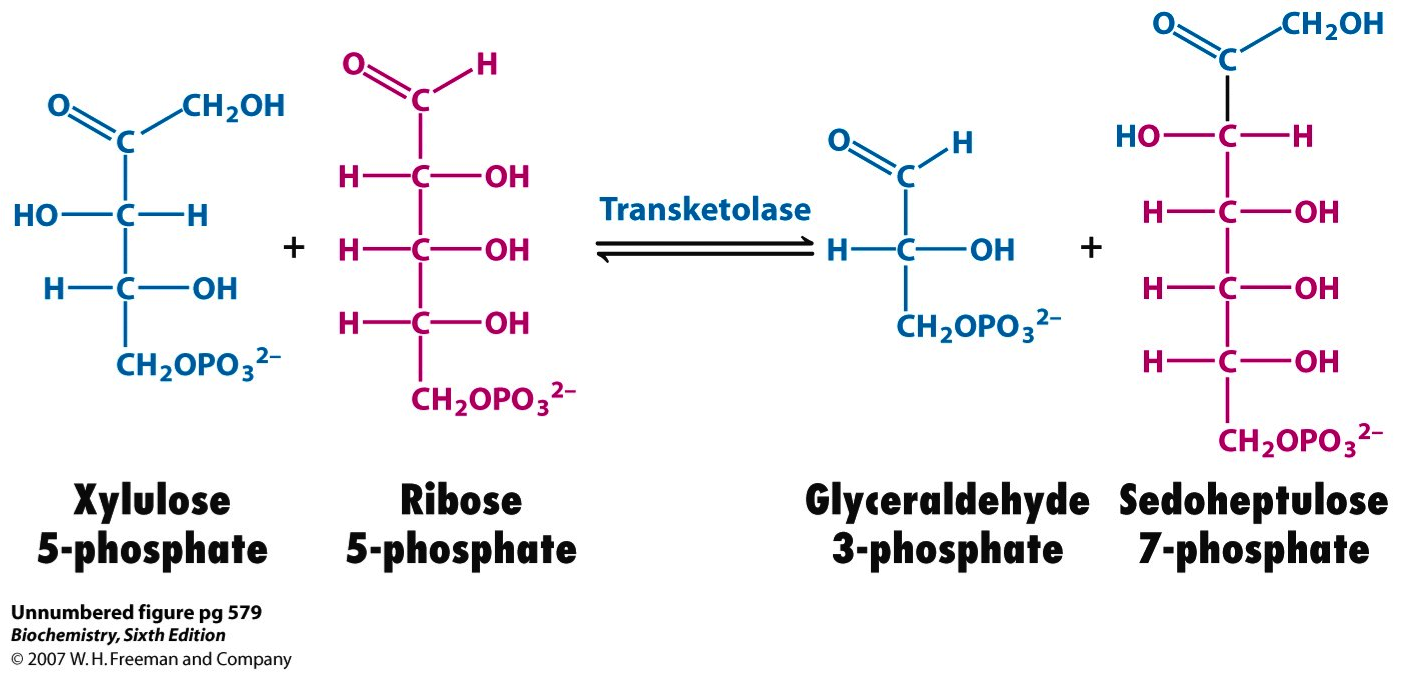 TPP
The Non-oxidative Pathway
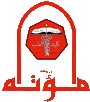 Step 3: transaldolase acts on the transketolase two products with the transfer of dihydroxyacetone fragment (3C) from 7C substrate to 3C substrate. This reaction generates erythrose-4-phospahte and fructose-6-phoshate
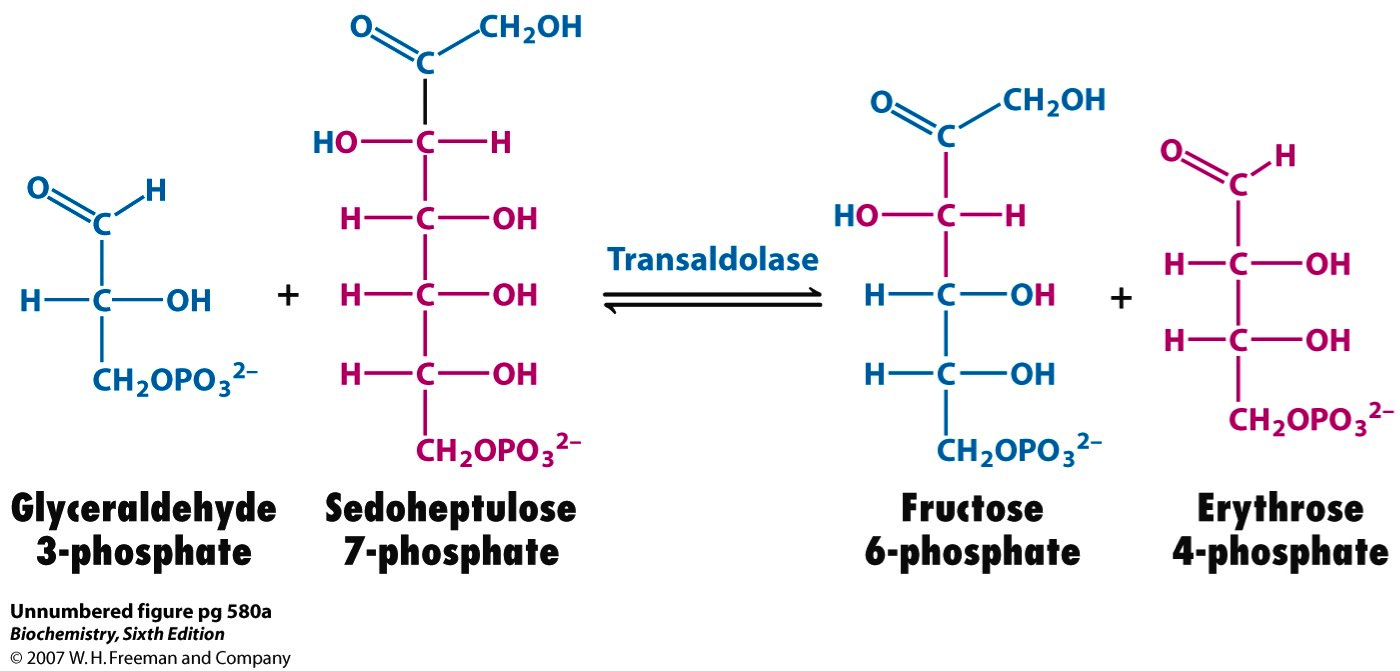 The Non-oxidative Pathway
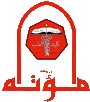 Step 4: transketolase acts on another molecule of xylulose-5-phosphate by transferring glycolaldehyde fragment (2C) to  erythrose-4-phospahte (4C). This produces glyceraldehyde-3-phosphate and fructose-6-phosphate
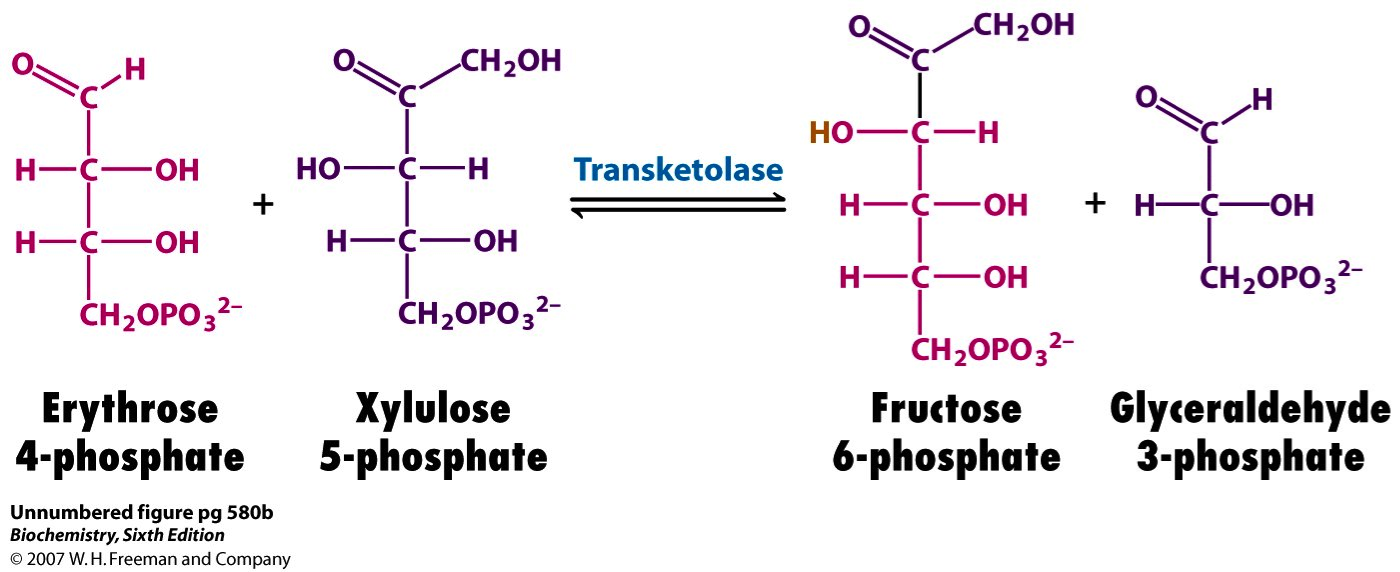 Pentose Phosphate Pathway
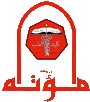 Oxidative phase:
3 G6P +  6 NADP+ + 3 H2O            3 pentose-5-phosphate +
              
                                                  6 H+ + 6 NADPH + 3 CO2
Non-oxidative phase:
2 xylulose-5-phosphate + 1 ribose-5-phosphate                         
      2 fructose-6-phosphate + 1 glyceraldehyde-3-phosphate
Pentose Phosphate Pathway Regulation
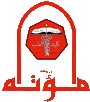 The activity of glucose-6-phosphate dehydrogenase (catalyzing the rate limiting reaction) is controlled by the ratio of NADPH/NADP+ 
It is allosterically stimulated by NADP+ and strongly inhibited by NADPH
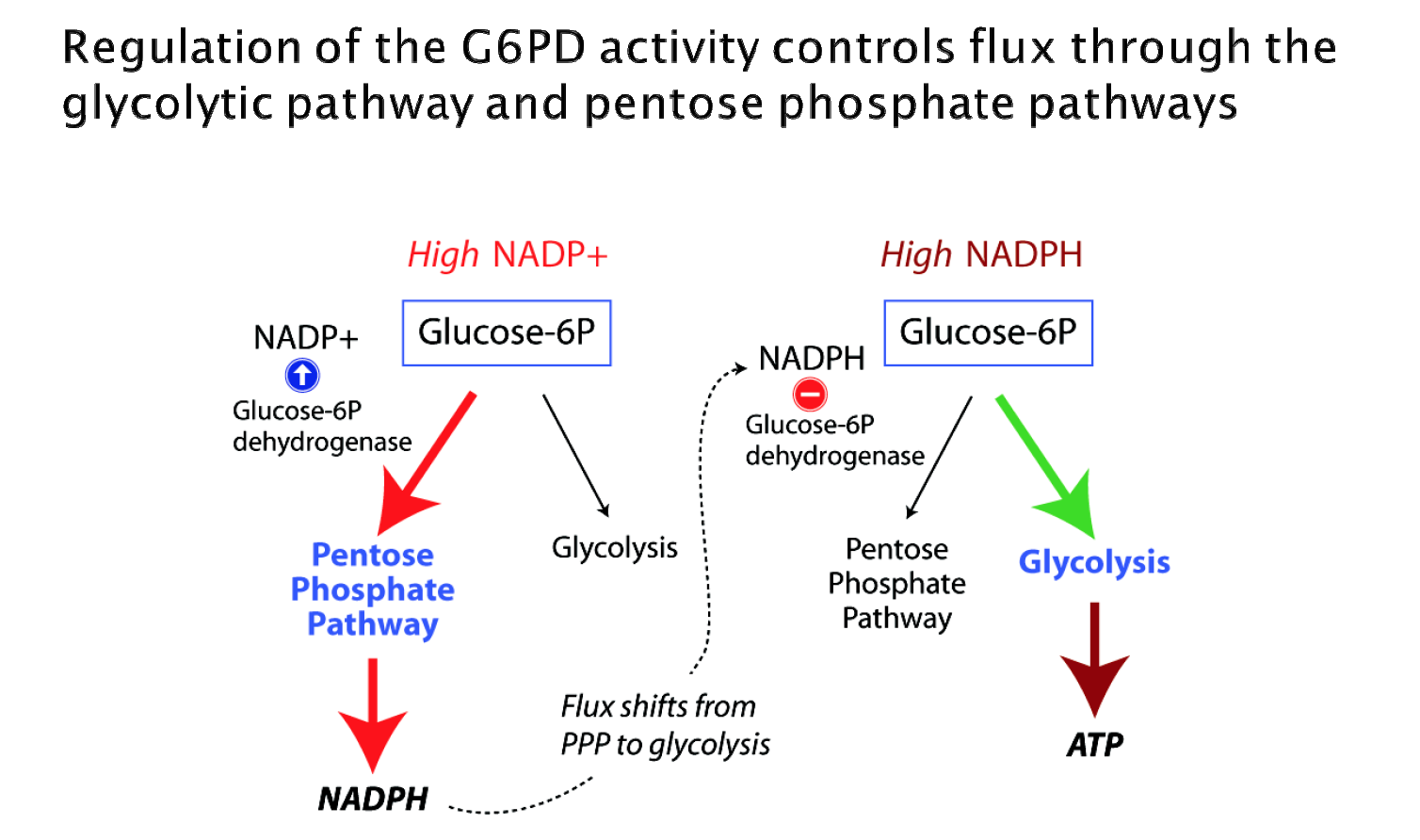 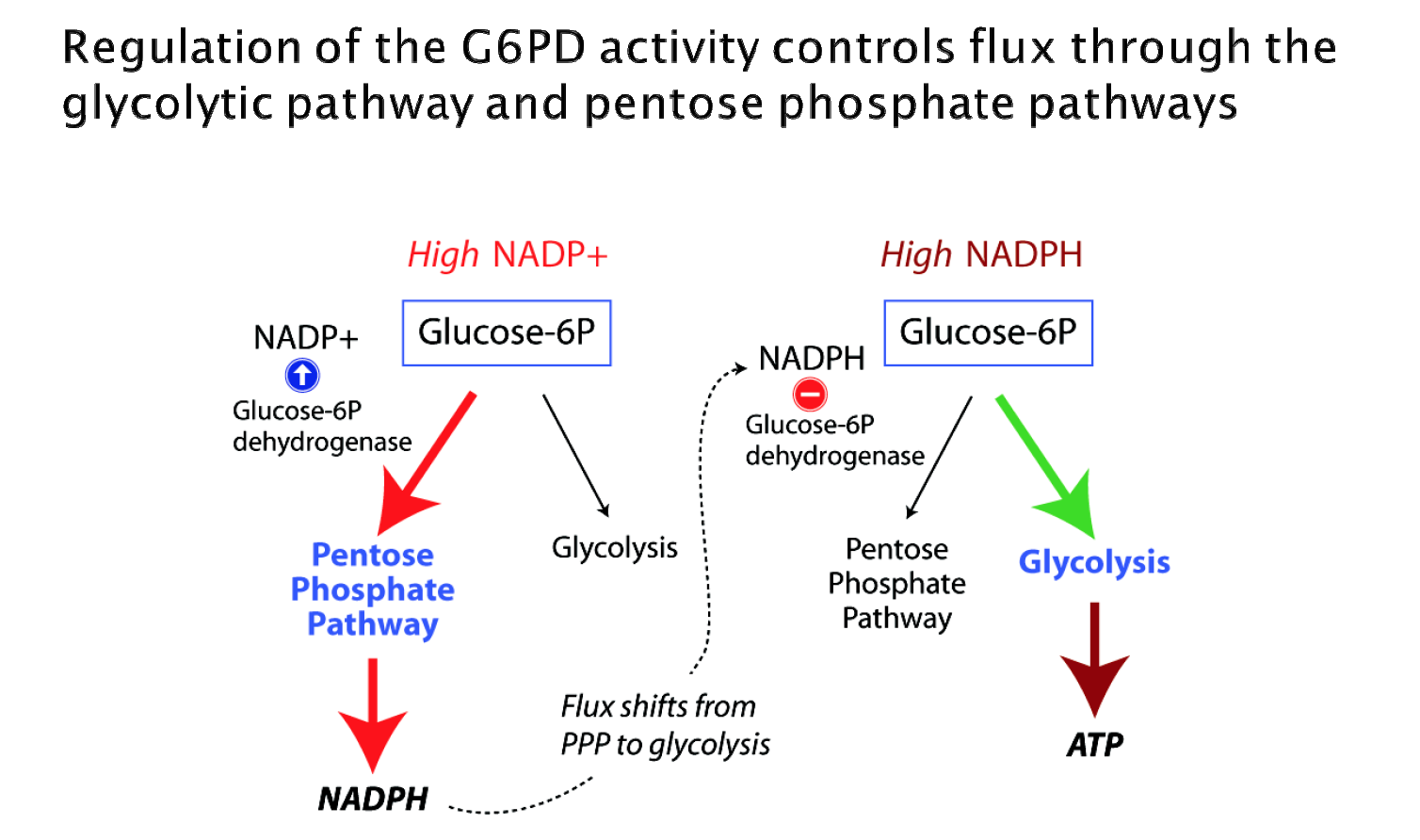 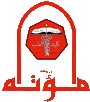 Metabolic Needs of the Cell Direct the Fates of PPP products
Although PPP is not primarily an energy-generating pathway but in certain modes it can operate to oxidize glucose completely to CO2 and H2O
The actual fates of PPP sugar phosphates depend on the metabolic needs of the cell in which the pathway is functioning
Therefore, PPP can operate in various modes/scenarios to maximize the level of its different products (i.e. NADPH, ribose-5-phosphate and ATP)
Because of the multiple metabolic needs of a particular cell, more than one model operates in that cell in temporal fashion (time based)
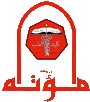 Metabolic Needs of the Cell Direct the Fates of PPP products
First Metabolic Mode “nucleic acids biosynthesis”

If the primary need is for nucleotide and nucleic acid synthesis (as in rapidly proliferating cells), the major product is  ribose-5-phosphate and most of the non-oxidative phase does not take place. Some NADPH are also produced
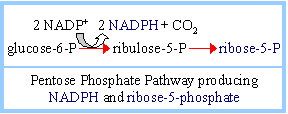 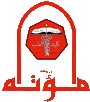 Metabolic Needs of the Cell Direct the Fates of PPP products
Second Metabolic Mode “NADPH Synthesis”
If the primary need is for NADPH (i.e. for fatty acids or steroids synthesis), the non-oxidative phase generates compounds that can be easily reconverted to G6P for subsequent passage through the oxidative phase maximizing the NADPH production
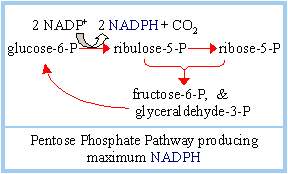 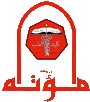 Metabolic Needs of the Cell Direct the Fates of PPP products
Third Metabolic Mode “Energy Generation”
If the cell in moderate need for both NADPH and ribose-5-phosphate, the end products of non-oxidative phase F6P and G3P can be further catabolized by glycolysis and TCA cycle to produce ATP.                                                        This pathway also                                                      produce some NADPH
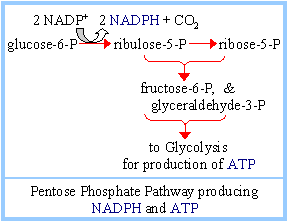 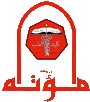 G6P Dehydrogenase Deficiency
One of well known disorder is the deficiency in G6P dehydrogenase also known as “favism” consequently, reduced intracellular NADPH level. It is an X-linked recessive genetic condition
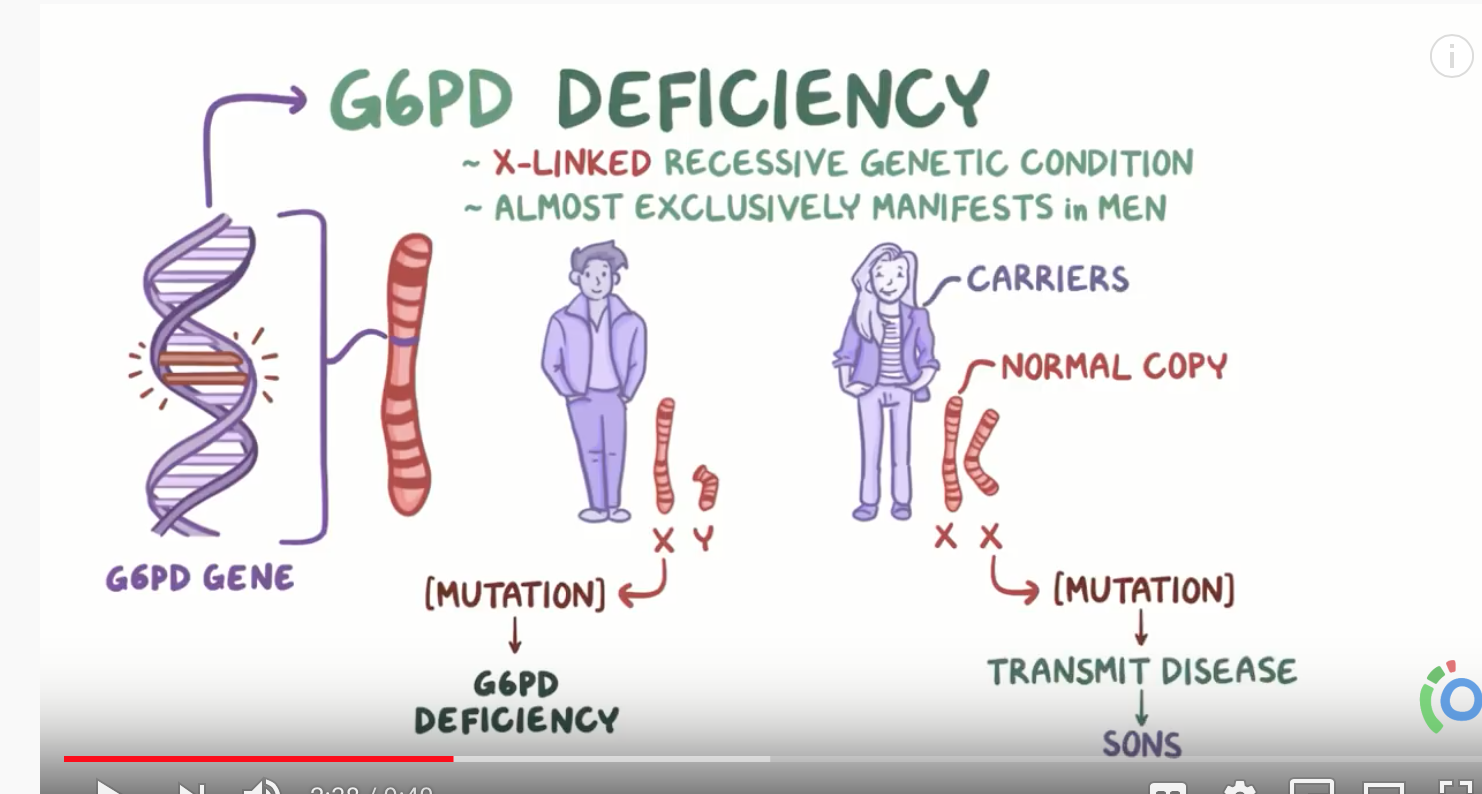 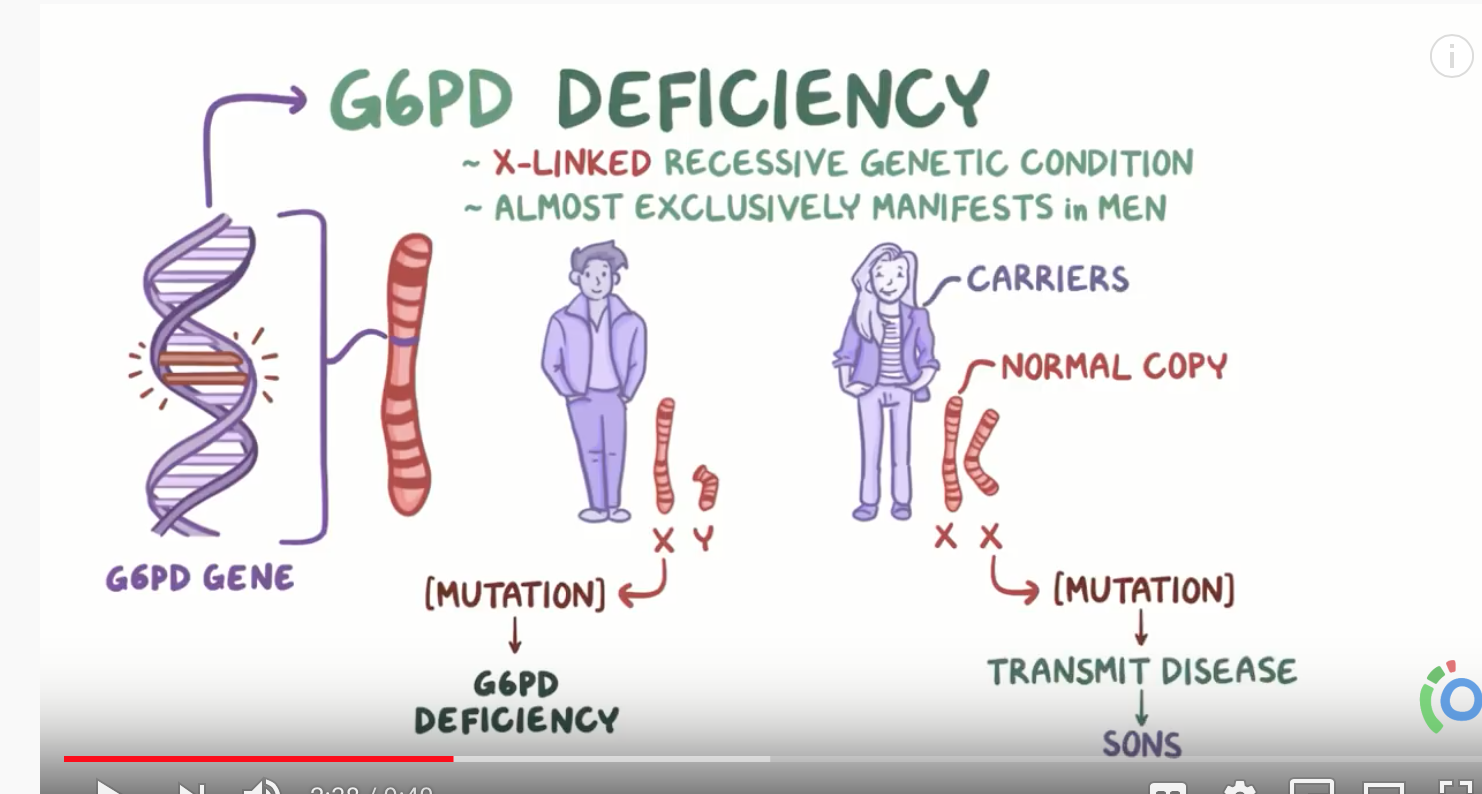 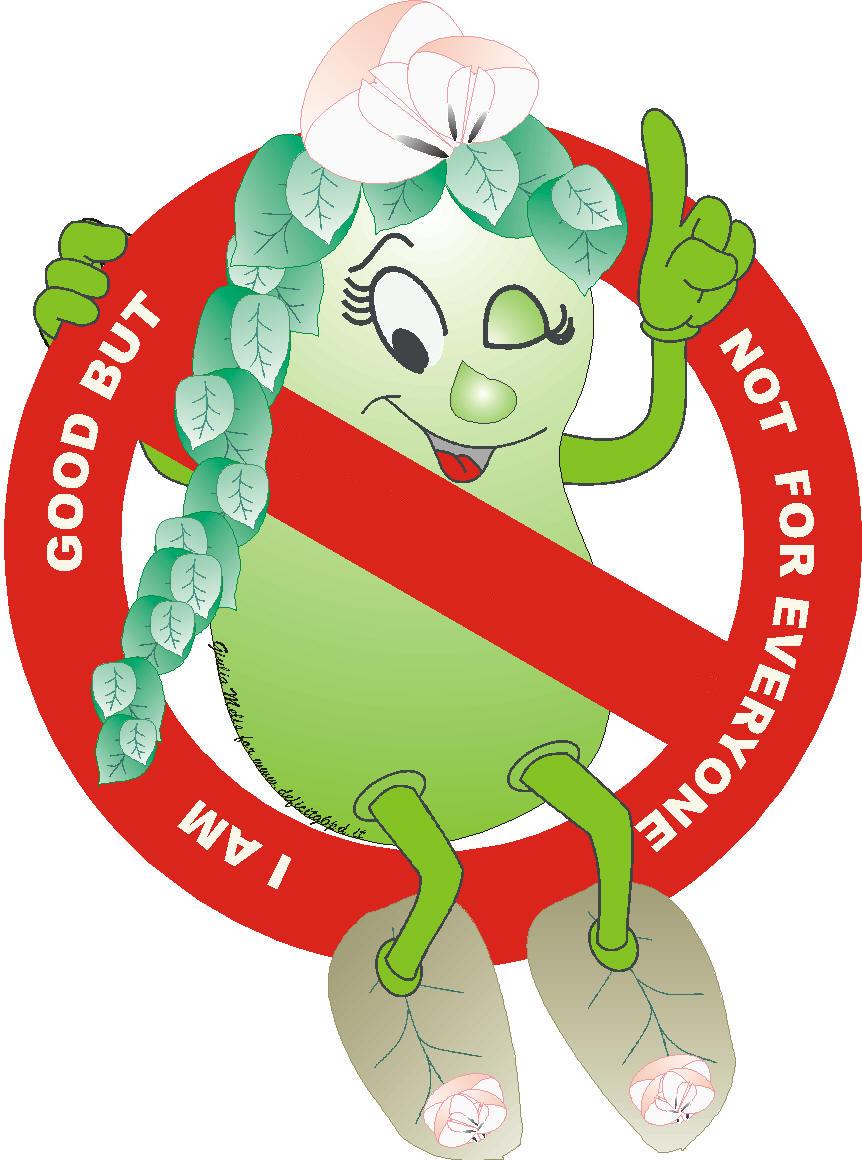 Favism
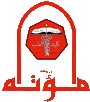 G6P Dehydrogenase Deficiency
Defects in PPP results in reduced intracellular NADPH level which participates in the glutathione cycle to protect cells against hydrogen peroxide
G6PD enzyme prevents oxidative damage
G6PD deficiency is characterized by hemolytic anemia
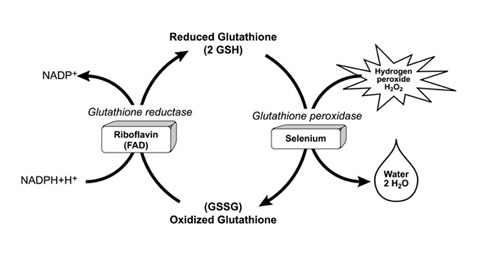 PPP
Glutathione
reductase
Glutathione
peroxidase
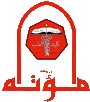 G6P Dehydrogenase Deficiency
PPP is  active pathway in RBCs for generation of reducing power. Actually, NADPH in RBCs is important to keep a high ratio of the reduced glutathione which is vital to protect cells from damaging effect of ROS (detoxification process)
People with this deficiency are asymptomatic until stressed 
People with G6PD deficiency are at risk of hemolytic anemia (destruction of RBCs) in state of oxidative stress such as exposure to infection, some medications and certain foods (e.g. broad or fava beans)
Oxidative stress is due to imbalance between the generation of ROS or free radicals (e.g. H2O2, .OH,…) and the removal by specific cellular enzymes (antioxidants) like glutathione peroxidase (enzyme abundant in cells)
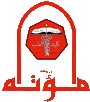 G6P Dehydrogenase Deficiency
Oxidative stress depletes the reduced form of glutathione (GSH) and G6P dehydrogenase deficiency disorder  can not supply enough NADPH  to regenerate GSH from the oxidized one (GSSG) 







Damaged RBCs are recycled to the spleen.                    The hemoglobin is metabolized to bilirubin                   causing jaundice in high concentration
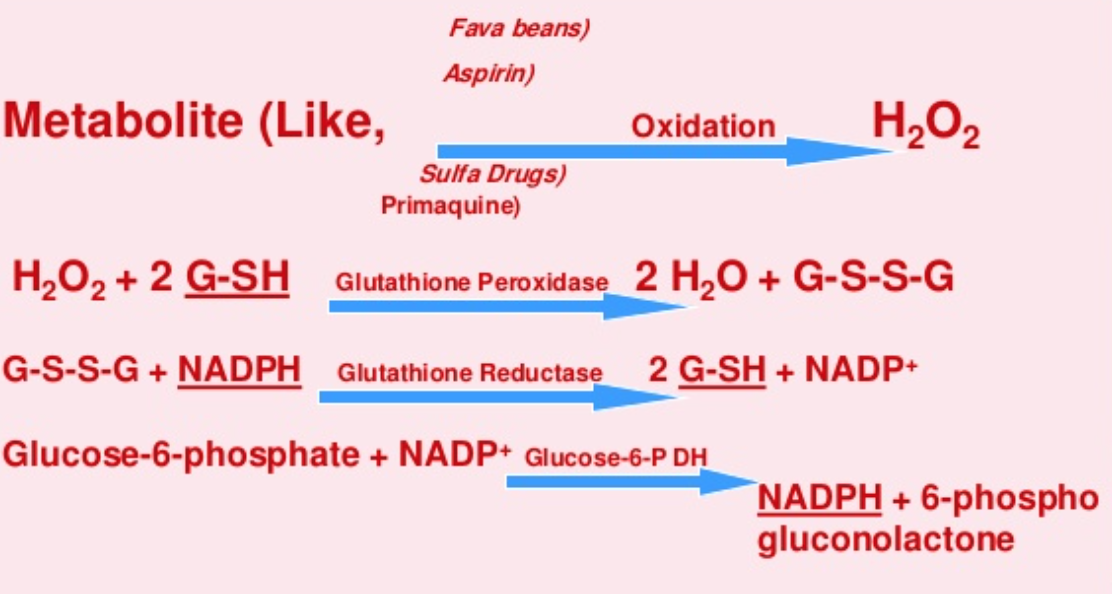 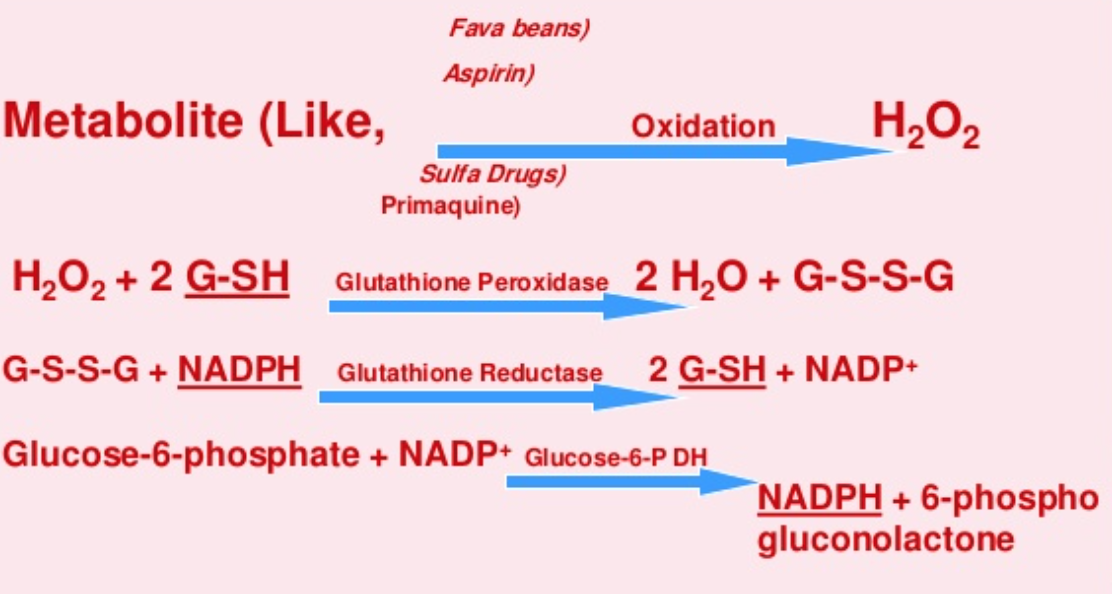 Fava beans
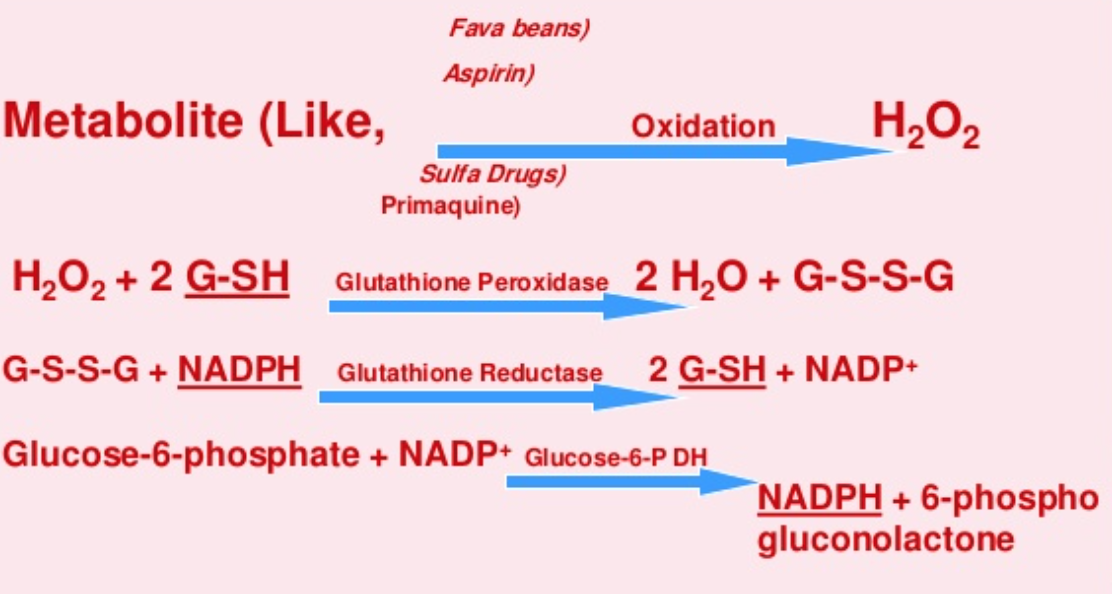 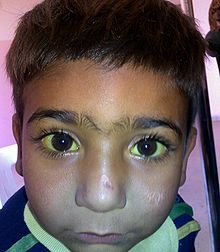